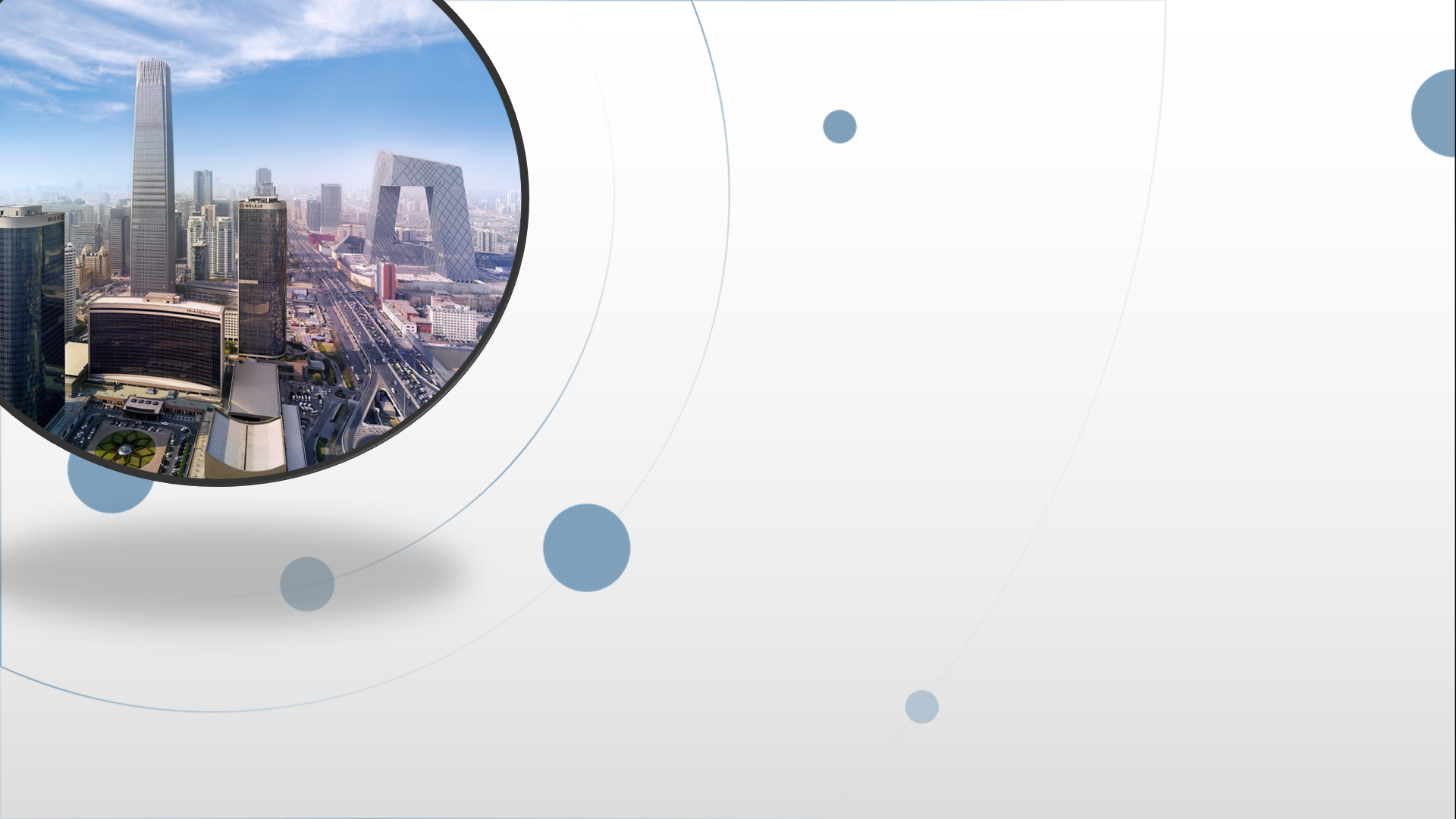 朝阳区线上课堂·高一年级政治
第7课时 我国的个人收入分配
北京市第八十中学   范伟光
经济与社会
第四课  我国的个人收入分配与社会保障

第一框  我国的个人收入分配
第二框  我国的社会保障
我国现阶段分配制度与
生产资料所有制的关系
第四课    知识结构
我
国
的
个
人
收
入
分
配
按劳分配的基本内容、
要求、意义和必要性
按劳分配为主体多种分配方式并存
多种分配方式
一、我国的
         个人
     收入分配
与
社
会
保
障
个人获取收入的途径
弘扬劳动精神  鼓励劳动致富
完善个人收入分配的必要性
完善个人
收入分配
完善个人收入分配的主要任务
社会保障的作用
多种多样的社会保障
社会保障体系的内容构成
二、我国的  
    社会保障
完善社会保障体系的要求
完善社会
保障体系
完善社会保障体系的目标
第一框  我国的个人收入分配

一、按劳分配为主体  多种分配方式并存

二、完善个人收入分配
一、按劳分配为主体  多种分配方式并存

（一）我国生产资料所有制与分配制度的关系
（二）按劳分配
（三）多种分配方式
（四）个人获取收入的途径
（五）弘扬劳动精神，通过劳动致富
（一）我国生产资料所有制与分配制度的关系
一定时期内社会所创造的国民收入要在政府、企业、个人之间进行合理分配，分别形成
个人收入分配方式不是任意决定的，
生产资料所有制决定分配方式
公有制为主体、多种所有制经济共同发展
决定
按劳分配为主体、多种分配方式并存
（二）按劳分配
1.按劳分配的基本内容和要求

   有劳动能力的社会成员必须参加劳动；

   在做了必要的扣除后，以劳动者提供的劳动（劳动数量和质量）
   为尺度分配个人收入，

   实行等量劳动领取等量报酬的原则，

   多劳多得，少劳少得。
（二）按劳分配
2.按劳分配的意义

   调动劳动者积极性和创造性，

   激励劳动者学习科学技术、提高劳动技能，
   促进社会生产发展。

   体现劳动者共同劳动、平等分配的社会地位。
（二）按劳分配
3.按劳分配的必要性

  由一定的经济条件决定
社会主义条件下人们劳动的性质和特点是直接原因
社会主义公有制条件下的生产力发展水平是物质基础
生产资料公有制是实行按劳分配的前提
（三）多种分配方式
1.多种分配方式的内容
      在社会主义市场经济中，
      除了公有制范围内的按劳分配，
      与多种所有制经济相适应，还存在多种分配方式，
      让劳动、知识、技术、管理、资本等要素参与
收入分配。
十九届四中全会《决定》的表述
       健全劳动、资本、土地、知识、技术、管理、数据等
生产要素由市场评价贡献、按贡献决定报酬的机制。
（三）多种分配方式
2.多种分配方式的意义

   有利于
   让各种要素的活力竞相迸发，
   让一切创造财富的源泉充分涌流，
   推动资源优化配置，
   促进经济发展。
（四）个人获取收入的途径
1.劳动性收入
劳动所获得的收入，工资、奖金、津贴等
2.财产性收入
自己所拥有的各类财产获得的收入，包括银行存款和债券所得的利息、
企业股票获得的红利、房屋出租所得的租金等。
（四）个人获取收入的途径
3.经营性收入
通过生产经营活动所获得的收入。
4.转移性收入
国家、单位、社会团体对家庭或个人的各种转移支付和居民家庭间的转移支付所获得的收入，包括养老金、社会救济和补助、政策性生产补贴、政策性生活补贴、救灾款等。
（五）弘扬劳动精神，通过劳动致富
1.为什么要弘扬劳动精神？
劳动是财富的源泉，
    我们获取的任何收入都是来自于人们的劳动创造。
2.如何弘扬劳动精神？
弘扬劳动精神，崇尚劳动、尊重劳动，牢固树立劳动最光荣、劳动最崇高、劳动最伟大、劳动最美丽的观念，激励人们通过劳动创造美好生活。鼓励全体劳动者通过诚实劳动、辛勤劳动、守法劳动致富。
二、完善个人收入分配

（一）完善个人收入分配的必要性
（二）完善个人收入分配的目标
（三）完善个人收入分配的主要任务
（一）完善个人收入分配的必要性
收入分配
    是民生之源，
    是改善民生、实现发展成果由人民共享和共同富裕最重要最直接的方式。
（二）完善个人收入分配的目标
理顺国家、企业和个人三者的收入分配关系。
（三）完善个人收入分配的主要任务
1.坚持两个同步
   坚持在经济增长的同时实现居民收入同步增长，
   在劳动生产率提高的同时实现劳动报酬同步提高。
十九届四中全会《决定》的表述
   坚持多劳多得，
   着重保护劳动所得，
   增加劳动者特别是一线劳动者劳动报酬，
   提高劳动报酬在初次分配中的比重。
（三）完善个人收入分配的主要任务
2.完善三次分配
       初次分配，坚持按劳分配原则，完善按要素分配的体制机制，促进收入分配更合理、更有序；

       再分配，完善以税收、社会保障、转移支付等为主要手段的再分配调节机制。强化税收调节，完善直接税制度并逐步提高其比重。    完善相关制度和政策，合理调节城乡、区域、不同群体间分配关系。

       重视第三次分配作用，发展慈善等社会公益事业。
（三）完善个人收入分配的主要任务
3.规范收入分配秩序
   鼓励勤劳致富，
   保护合法收入，
   增加低收入者收入，
   扩大中等收入群体，
   调节过高收入，
   清理规范隐性收入，
   取缔非法收入。
（三）完善个人收入分配的主要任务
4.坚持消除贫困
   坚持精准扶贫、精准脱贫，
   把扶贫同扶志、扶智相结合，
   做到脱真贫、真脱贫。
消除贫困，
  是保障发展成果更多更公平惠及全体人民、实现共同富裕的必然要求，
  是中国特色社会主义制度优越性的重要体现。
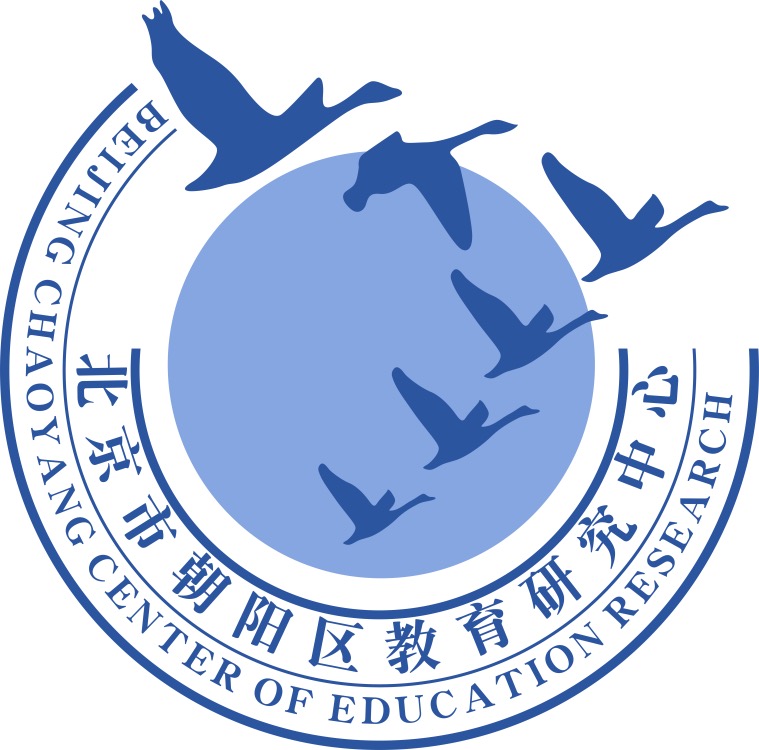 谢谢您的观看
北京市朝阳区教育研究中心  制作